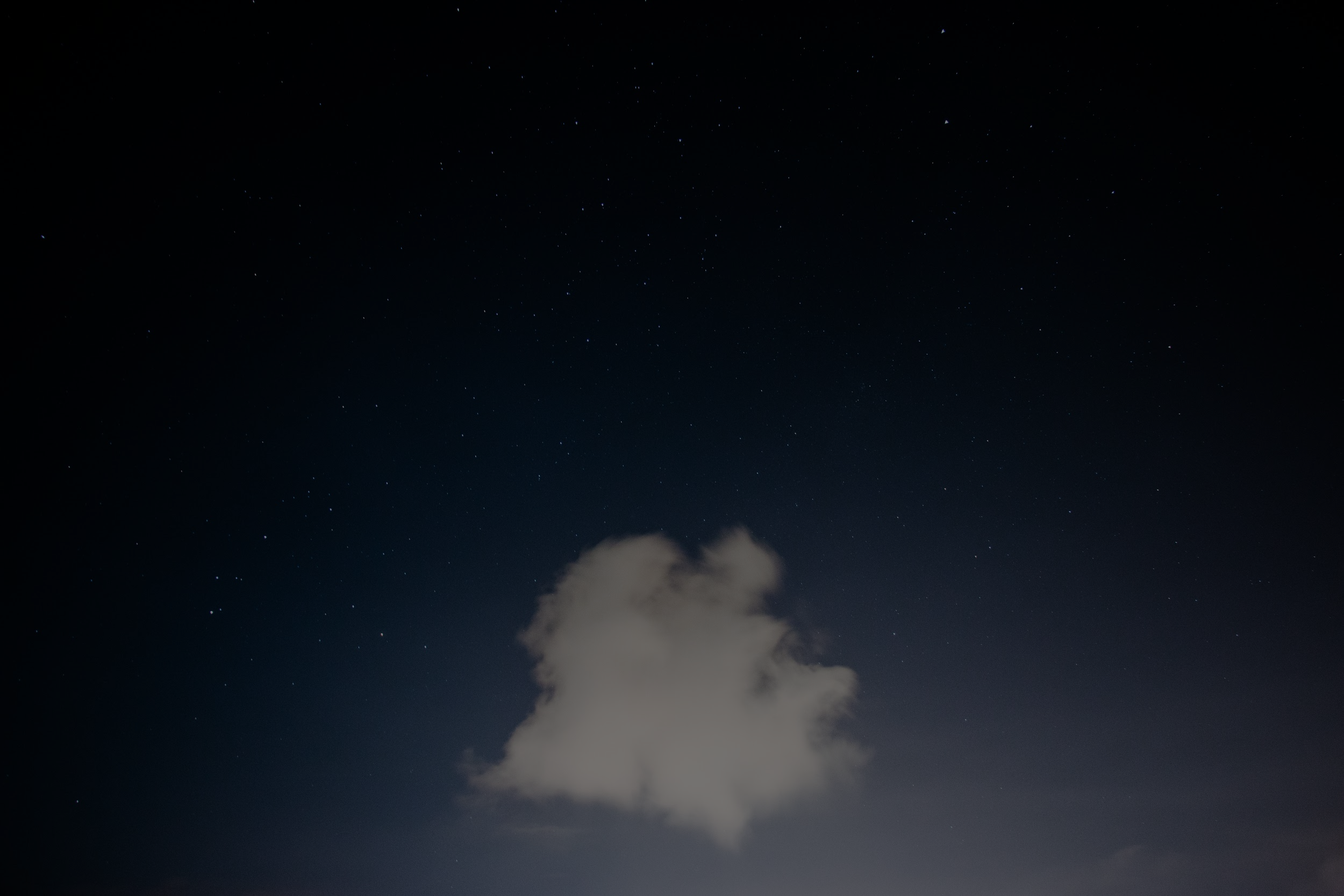 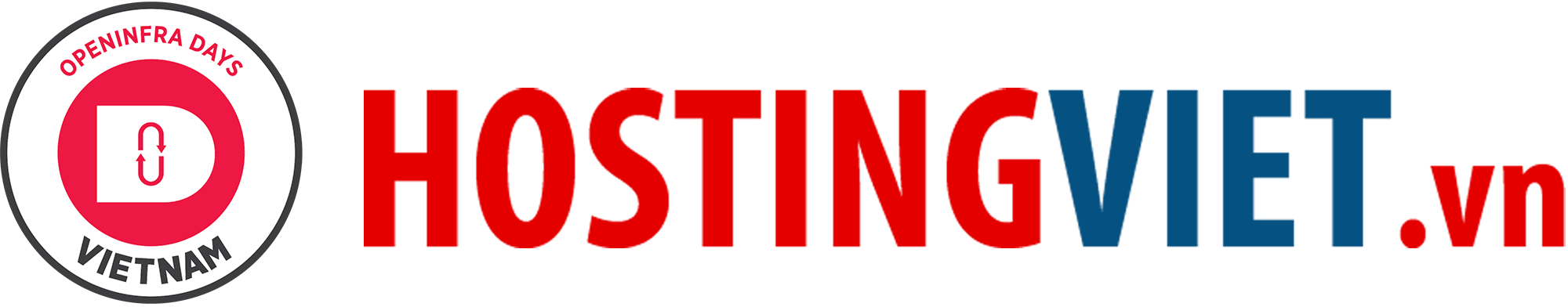 Ha Noi, August 25 2018
Grow our services with Openstack?
Presenter: NGUYEN TRUNG VAN
Email: trungvan@hostingviet.vnMobile: 01656-95-86-88
Website: https://hostingviet.vn
[Speaker Notes: Notes]
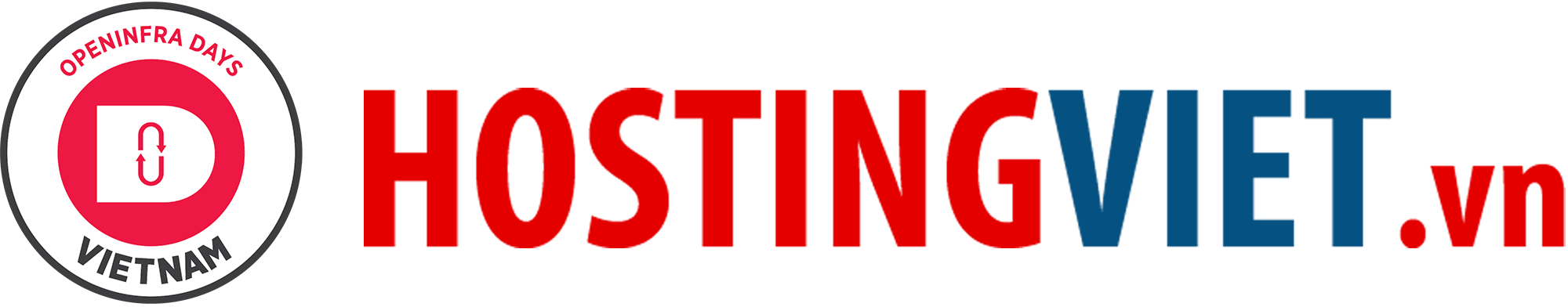 AN OVERVIEW ABOUT HOSTINGVIET.VN
Start Hosting business as a personal provider from 2012.
Start first company in 2014.
Start 2nd company in 2016 to replace the old one.
Main business: Hosting, Cloud Server, domain, develop managing system for customer, Web design.
Active customer at the moment: More than 14.000 customers.
Provide Openstack Cloud service from 09/2017.
‹#›
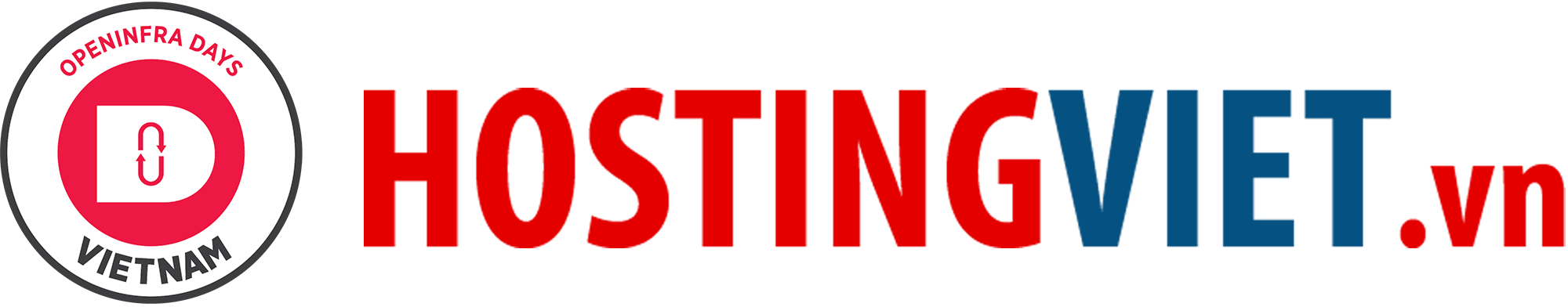 5 REASONS TO UPGRADE TO CLOUD
Bad experience when data lost with traditional server, Storage disk fail.
Disadvantage when use SolusVM and VMWare.
Store data not centralized, hard to manage.
IO performance of VM is low, compared to world-famous providers.
Hard to scale-up, hard to maintain, hard to serve big customer.
‹#›
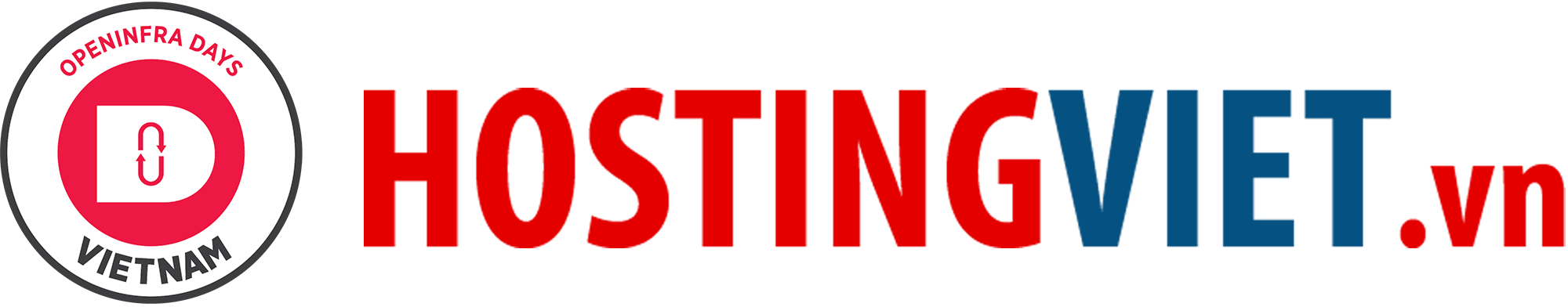 2014, First test with 10 Enterprise SSD for a Physical server.
After 3 months test with high write load, 2 SSD disk suddenly stopped working, server crashed.
1. BAD EXPERIENCE WHEN DATA LOST WITH TRADITIONAL SERVER WHEN DISK FAIL.
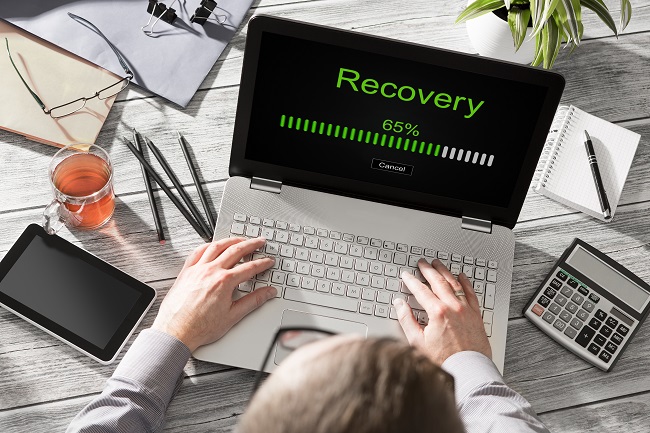 ‹#›
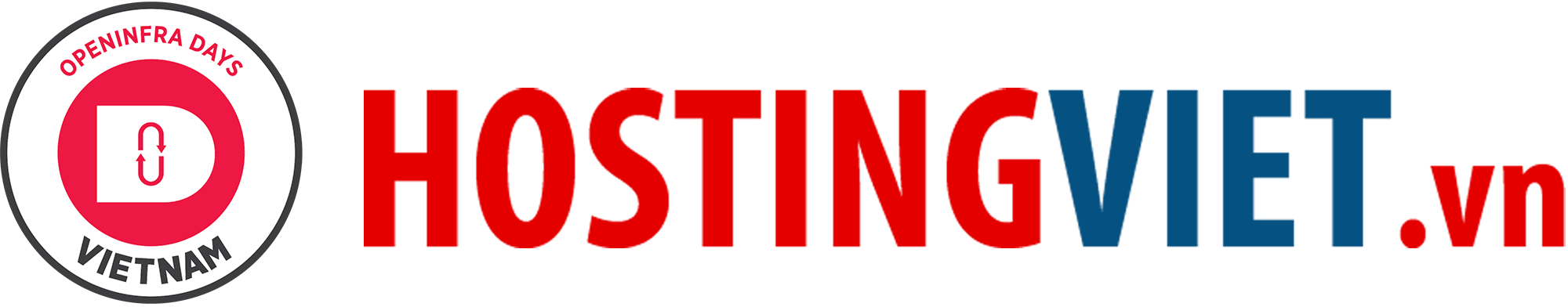 VMWare is not friendly with automation and Resful API/PHP. Our self-develop application for manage services using PHP.
Don’t have a chance to try with VMWare VCenter.
VMWare License is expensive, speciallly when system grow up.
SolusVM: Good API but lots of  limitation. And suitable for small/personal provider. Runs on single server.
2. DISADVANTAGES WHEN USE SOLUSVM AND VMWARE
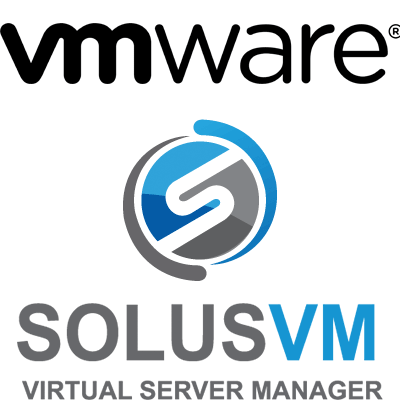 ‹#›
Single server don’t have strength of all storage servers in one.
Not centralized, hard to manage and maintain.
Don’t have graphics statistic, unable to manage IO/IOPS of each VM.
Whole data (Volumes/block) unable to manipulate and control. Can’t check Volomes performance.
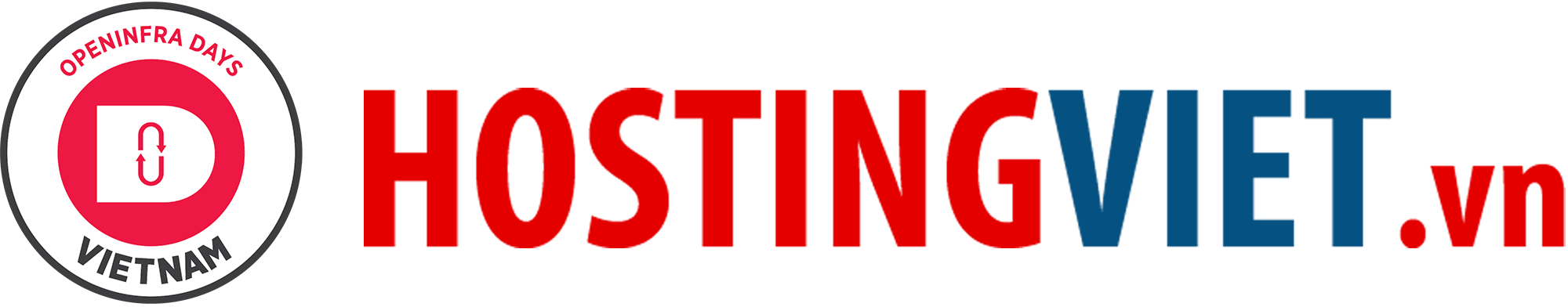 3. STORAGE DATA NOT CENTRALIZED, HARD TO MANAGE
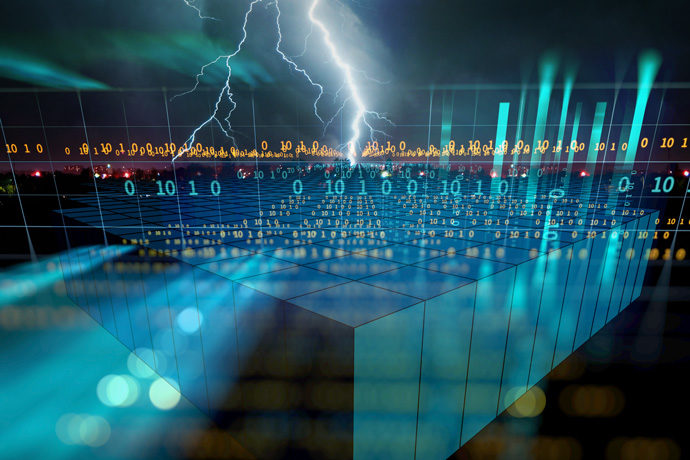 ‹#›
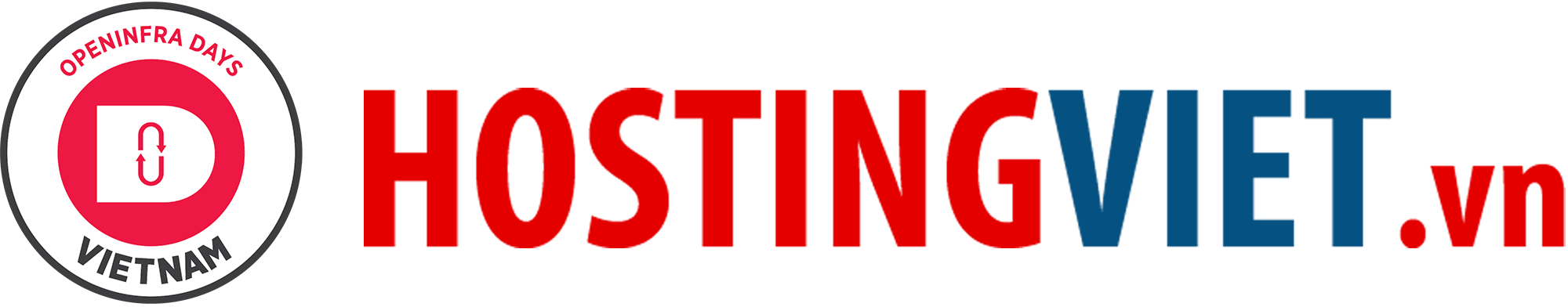 Disk performance is low, about 1.000 IOPS. Bottleneck when system get into high loading state.
Compare to world-famous cloud providers, non-cloud server has very low IO. World-famous provider often reach 30.000 IOPS
4. IO PERFORMANCE OF SYSTEM IS LOW (raid), COMPARED TO WORLD-FAMOUS PROVIDERS
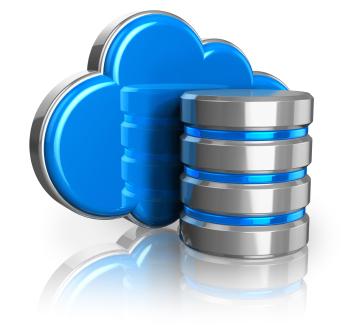 ‹#›
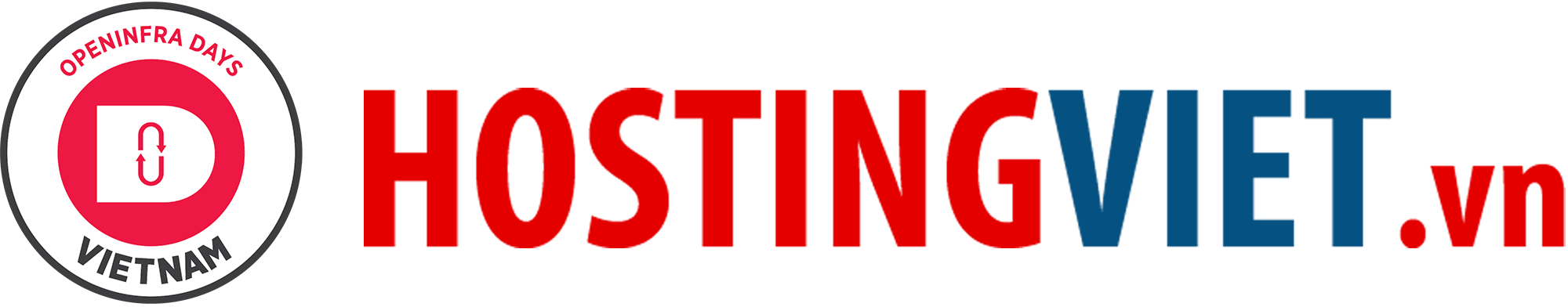 We need a solution to rapid grow-up servers, easy to extend and maintain.
We need a synergy of servers.
We need a stable system to help our customer focus on their business.
Almost world’s provider use CLOUD-Infrastructure
5. HARD TO SCALE-UP, HARD TO MAINTAIN, HARD TO SERVE BIG CUSTOMER
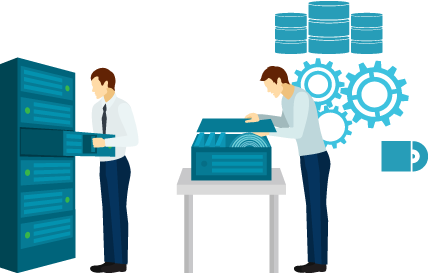 ‹#›
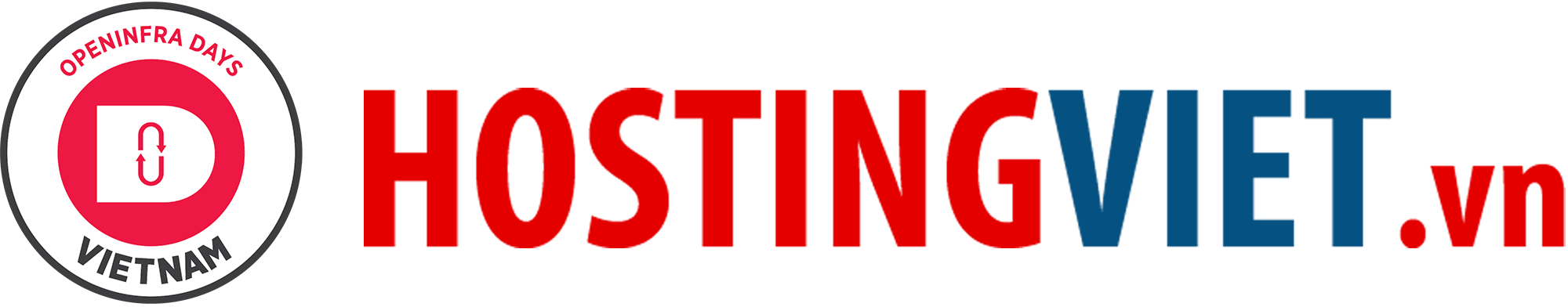 WHY WE CHOOSE OPENSTACK?
Large community, specially supported by largest corporation in the world: Rackspace, Redhat, Dell, Cisco...
Enough features for a public cloud provider.
Easy API to integrate with our management system developed using PHP.
Easy to scale-up, easy to maintain.
Open-source free.
‹#›
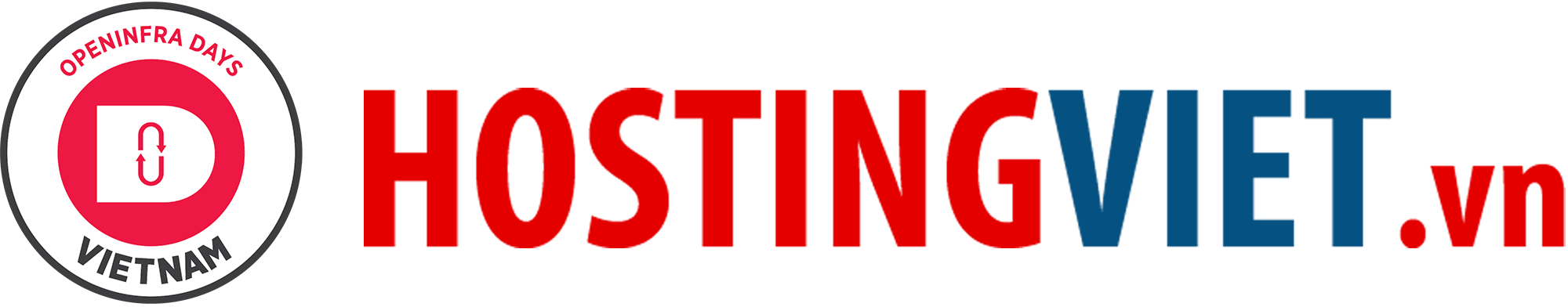 WHAT WE FACED?
Incompatible hardware.
Zero experience in deploy Cloud System.
Hard to choose Storage server, and software decision Ceph or ScaleIO.
Hard to move VPS from SolusVM, VMWare to Openstack.
‹#›
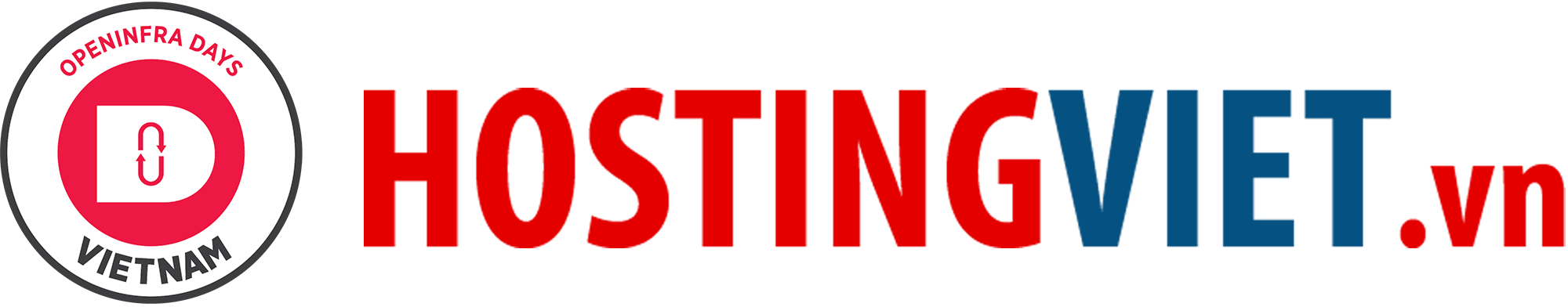 OVERVIEW ABOUT CLOUD OF HOSTINGVIET
Deployed High-Availability Openstack.
Storage with Dell ScaleIO, good performance.
Storage switch 10Gbps/port.
Easy to extend and upgrade as requested from customer include RAM, CPU, Storage, Network.
Friendly customer’s Self-build interface to manage VPS based on Openstack API
‹#›
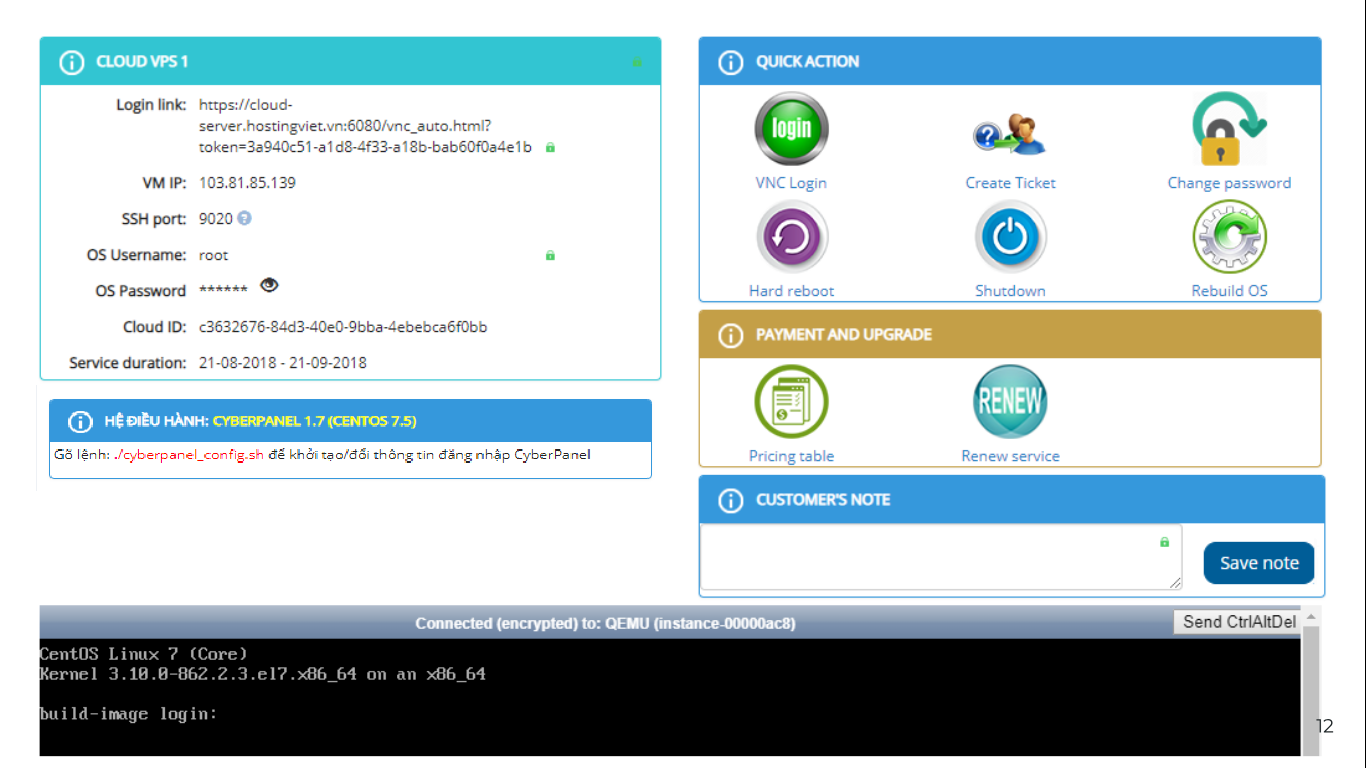 ‹#›
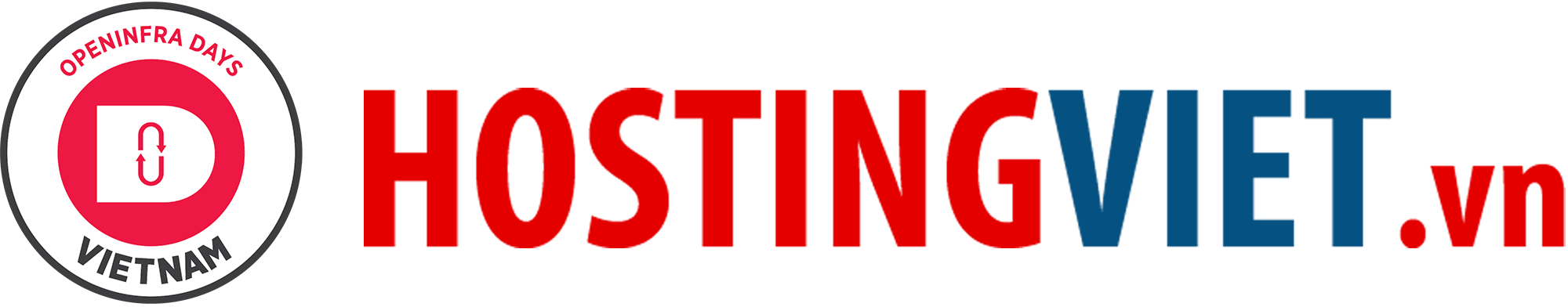 OUR CLOUD INFRASTRUCTURE AND ACHIEVED?
‹#›
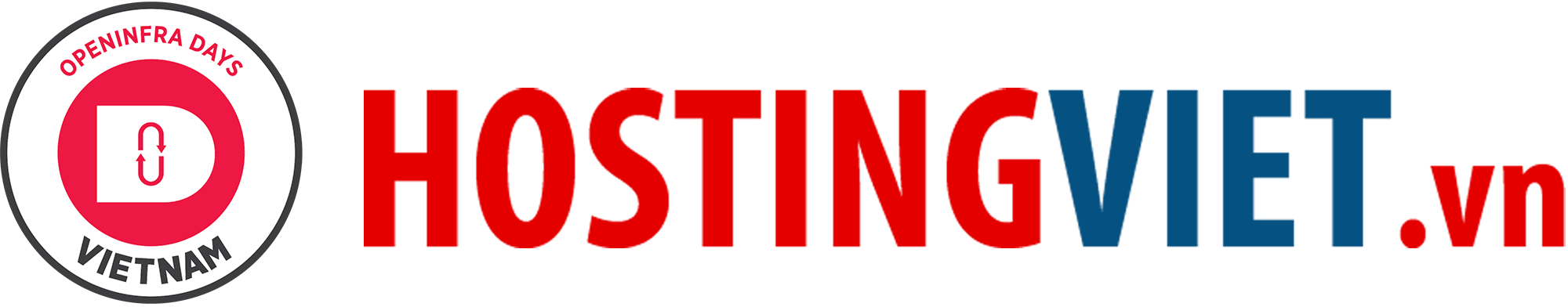 CÁC LƯU Ý KHI XÂY DỰNG HỆ THỐNG
Budget
Performance
Data safe and security
Easy to maintain + control
Easy to extend
Stable, less of error
‹#›
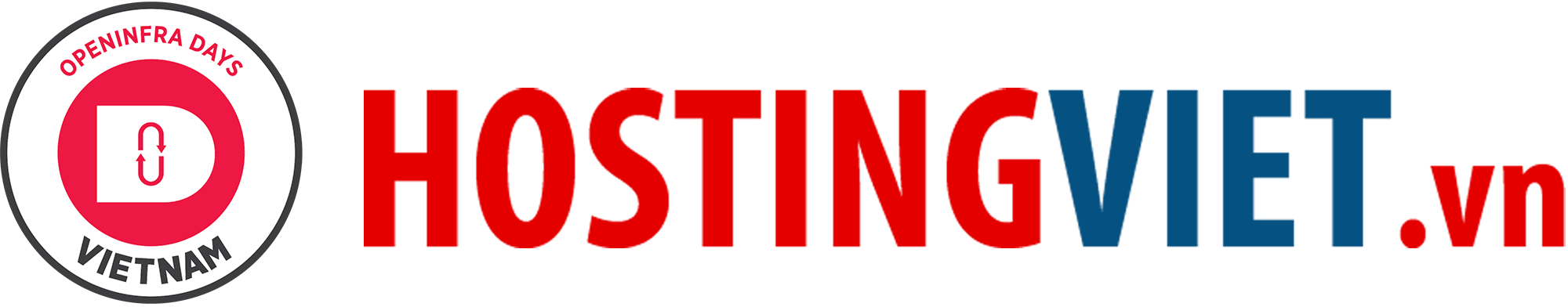 THANK YOU FOR LISTENING!We are HostingViet.vn
THIEN QUANG DIGITAL TECHNOLOGY J.S.CADD: 11th Floor, No.11A8, Sun Square Tower, 21 Le Duc Tho Street
Nam Tu Liem, Hanoi, Viet Nam 
Tell: +84 (24) 66 567 555
Email: hotro@hostingviet.vn
Website: www.hostingviet.vn
‹#›